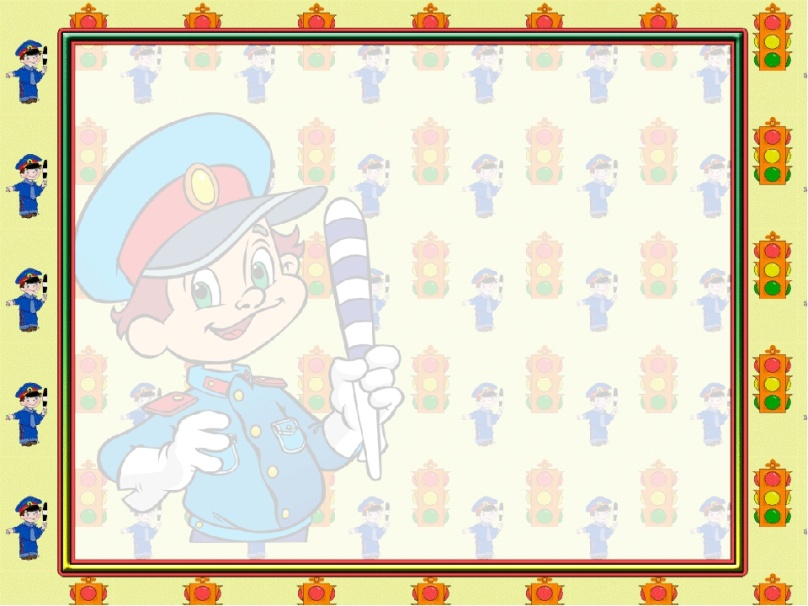 «РАЗУМные игры по ПДД»
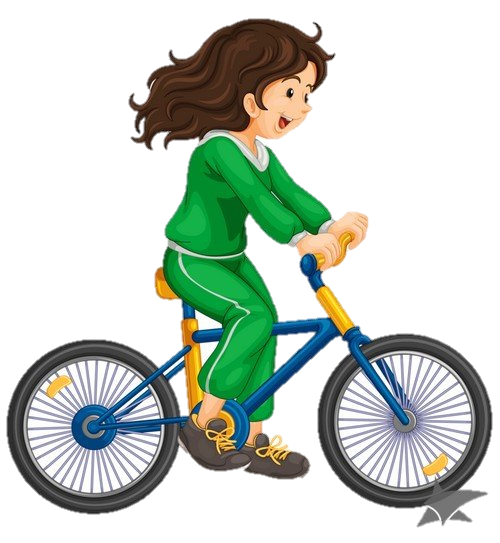 Викторина «Я – велосипедист!»
начать
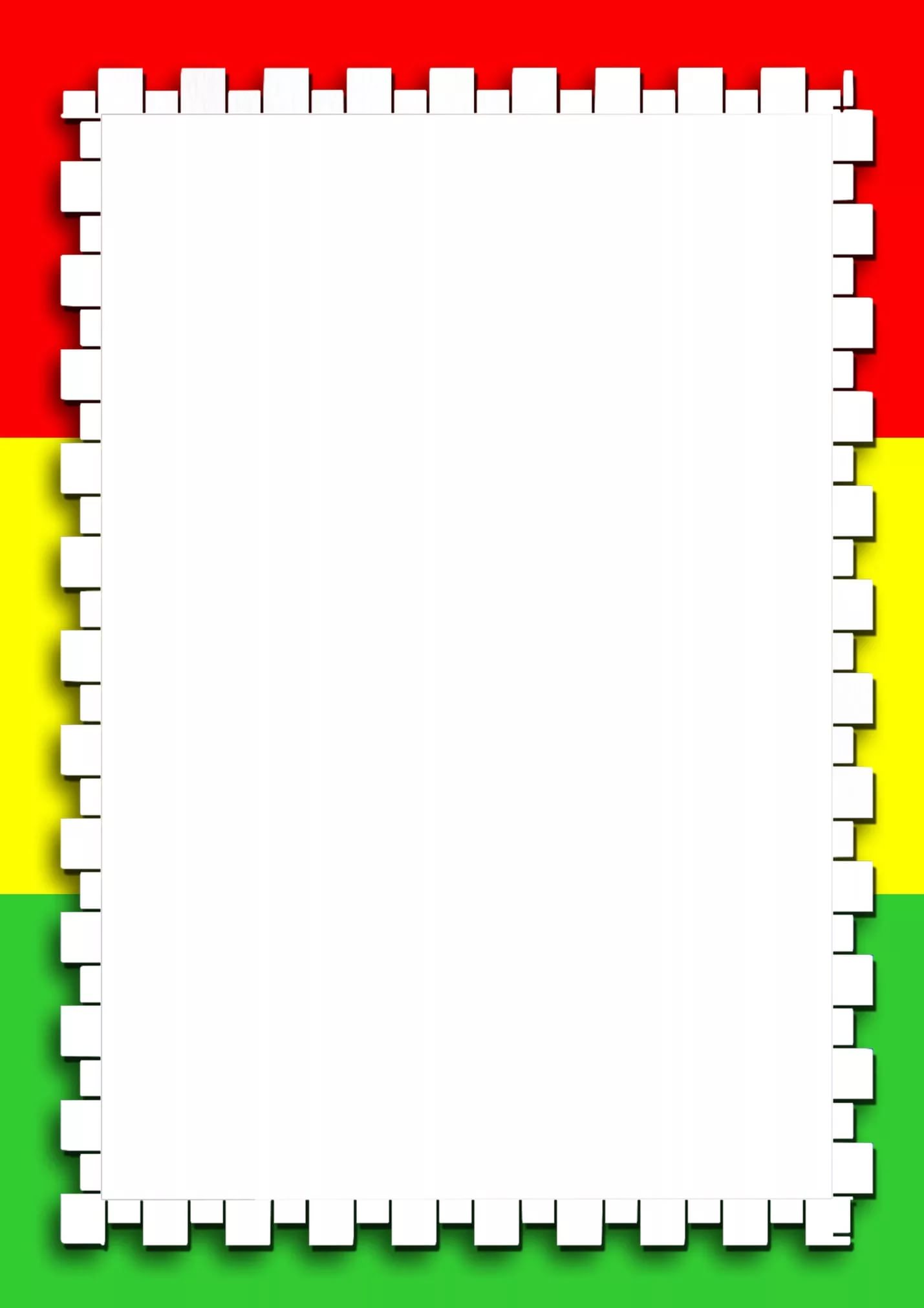 Что подарили почтальону       Печкину родители мальчика?
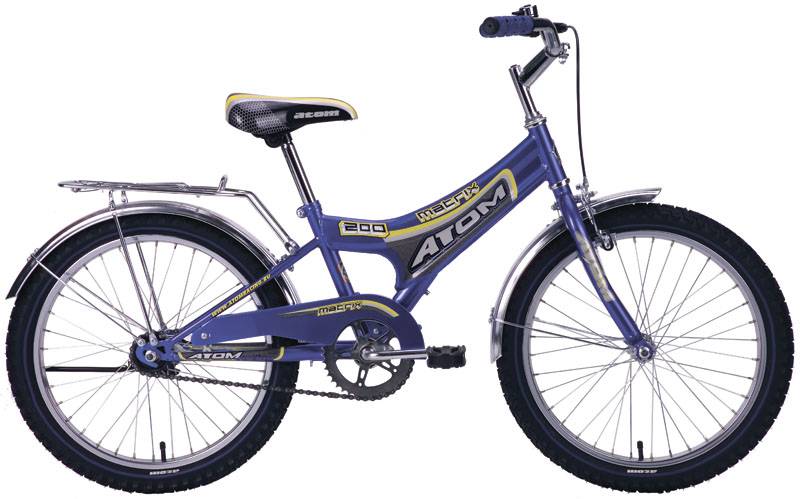 галчонка
фоторужьё
велосипед
Кликни по слову-ответу и переходи дальше
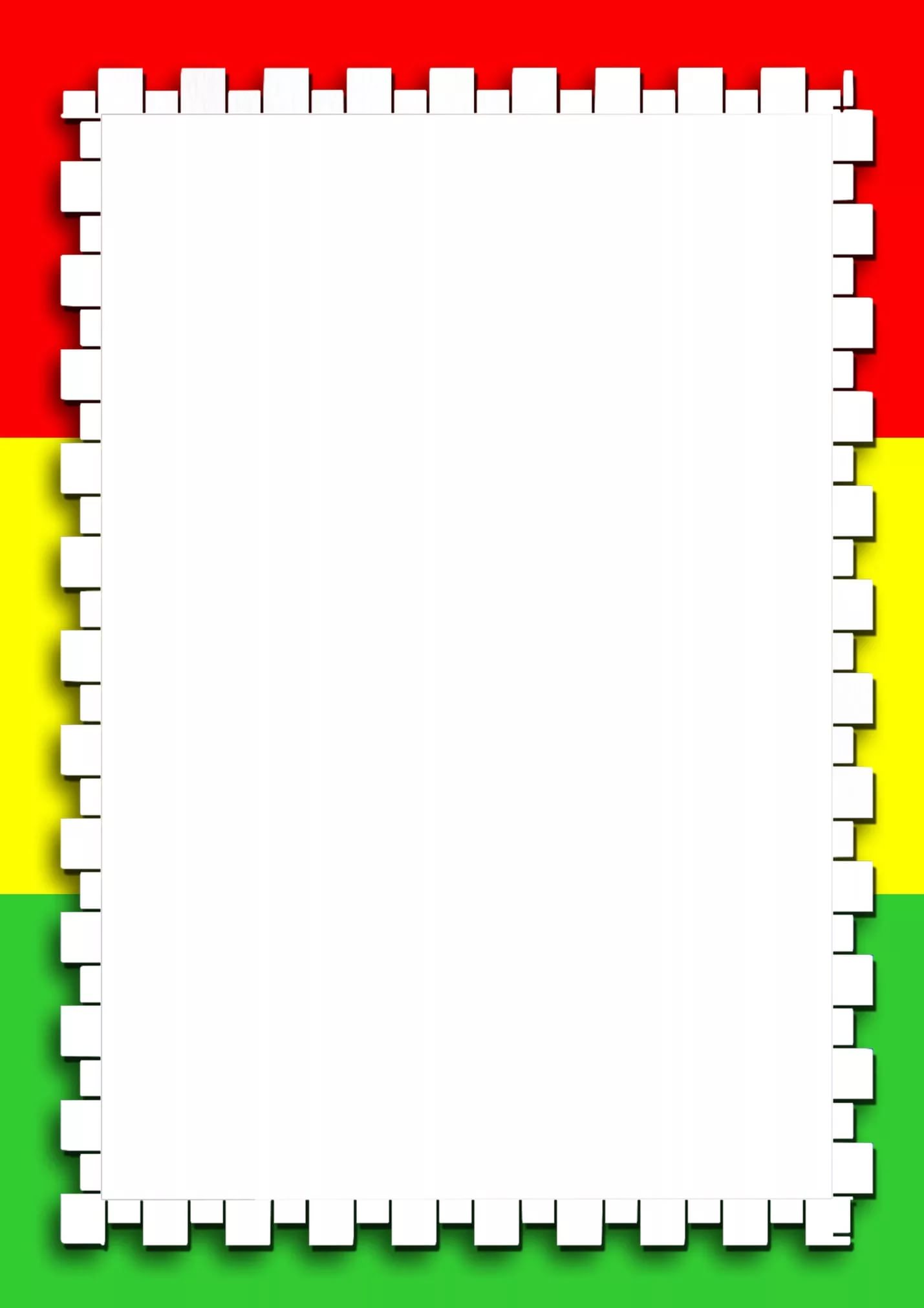 Что надо проверить у велосипеда в первую очередь перед поездкой?
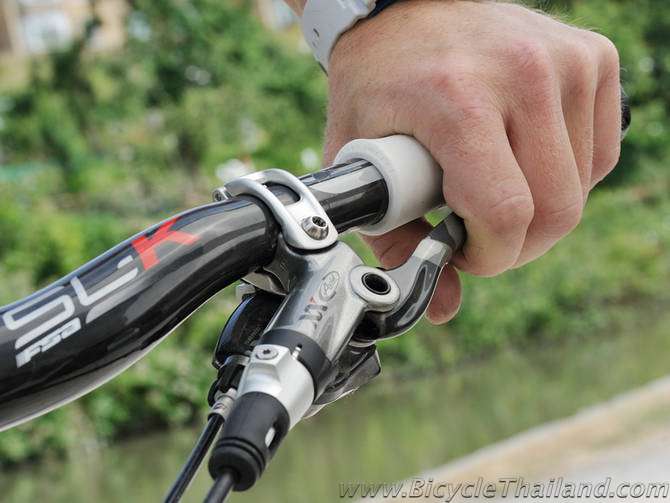 колёса
тормоза
цепь
звонок
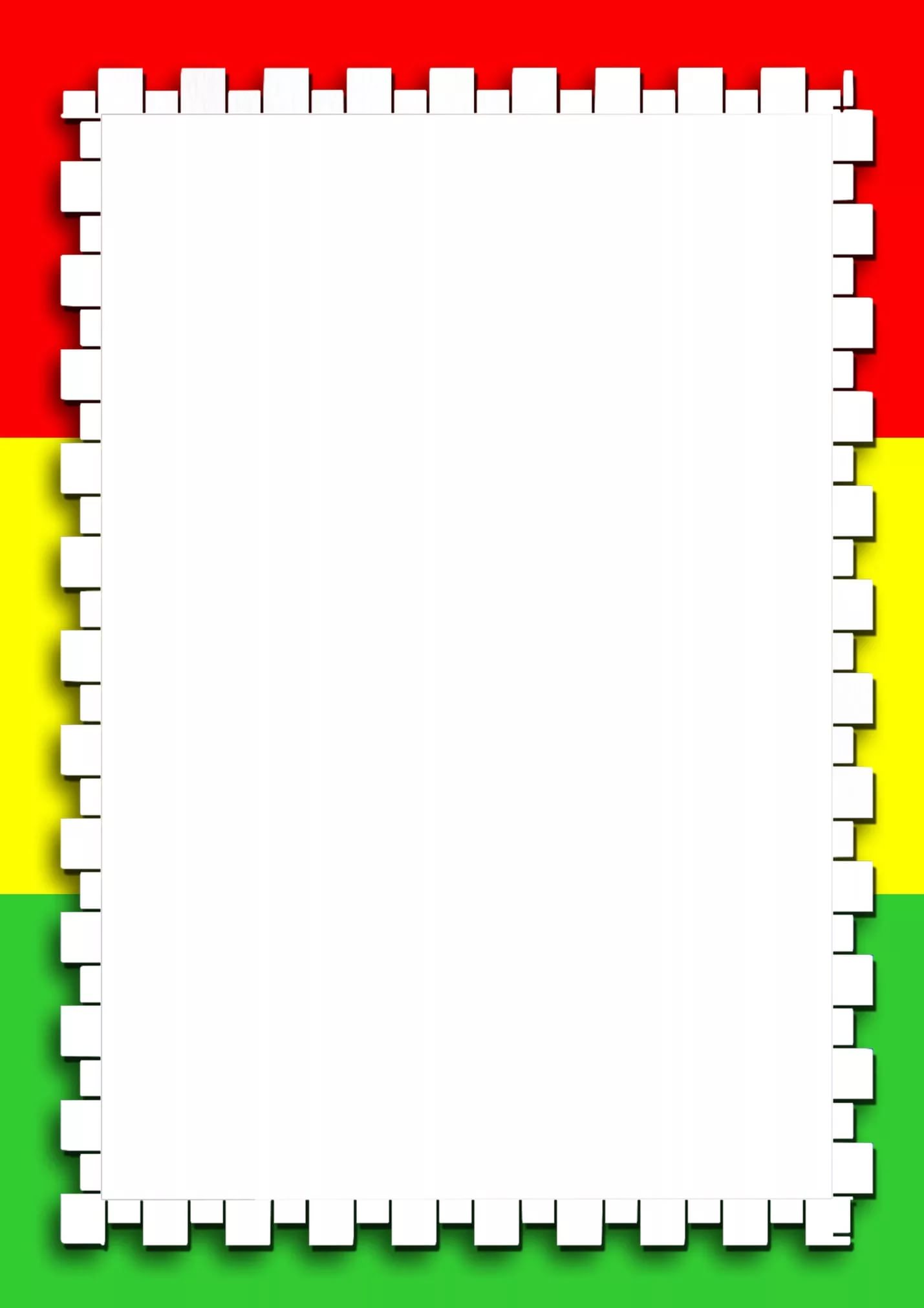 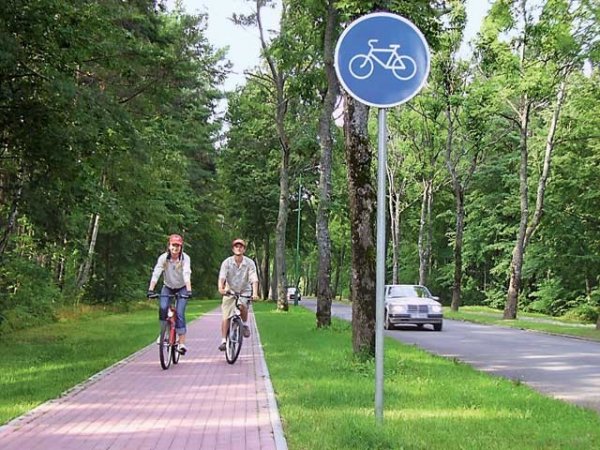 Какой знак обозначает, что здесь можно кататься на велосипеде?
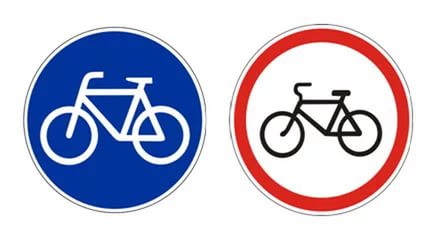 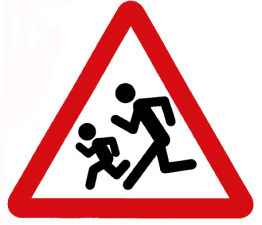 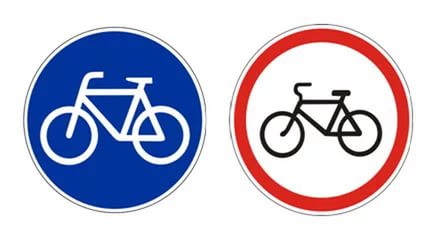 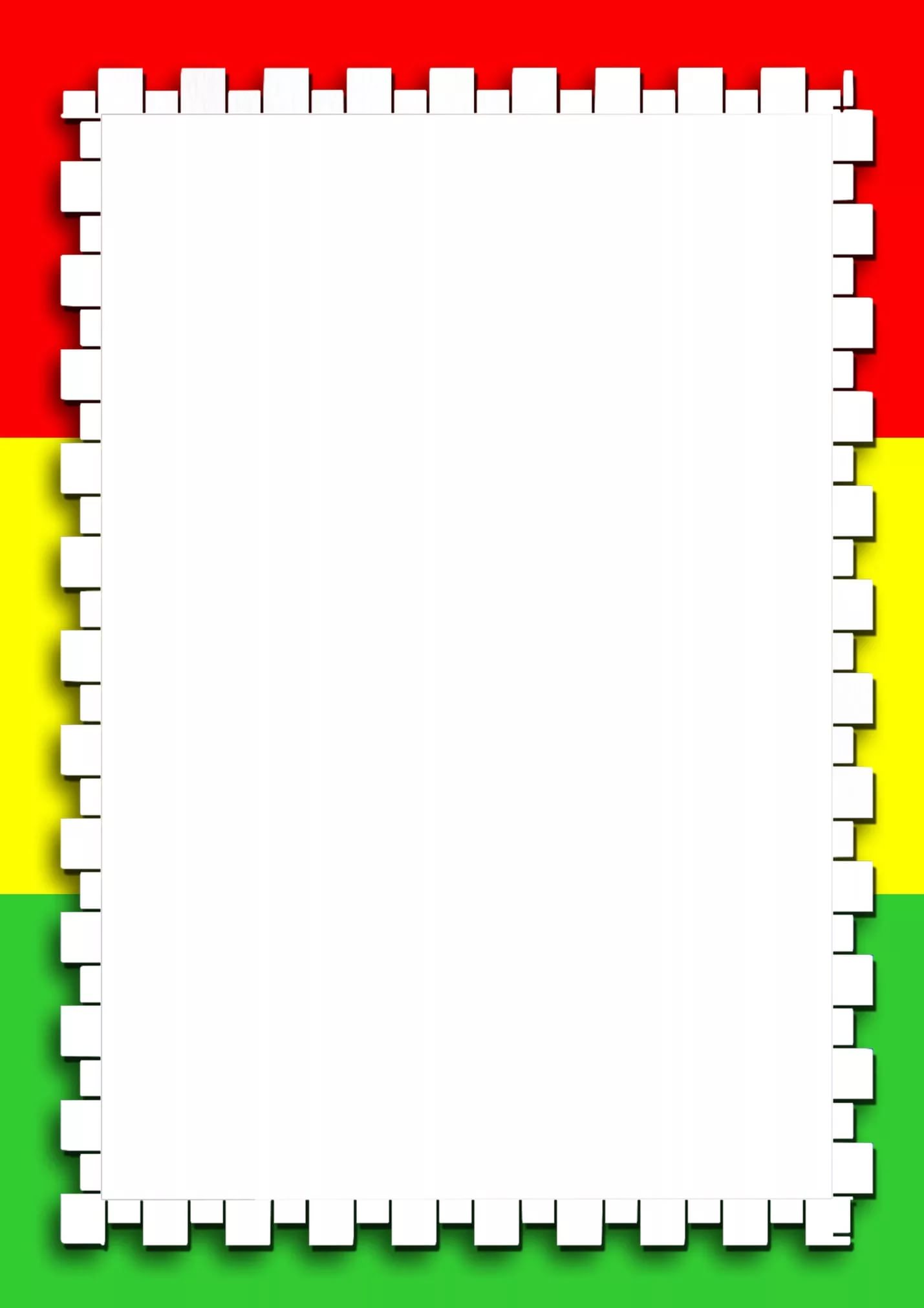 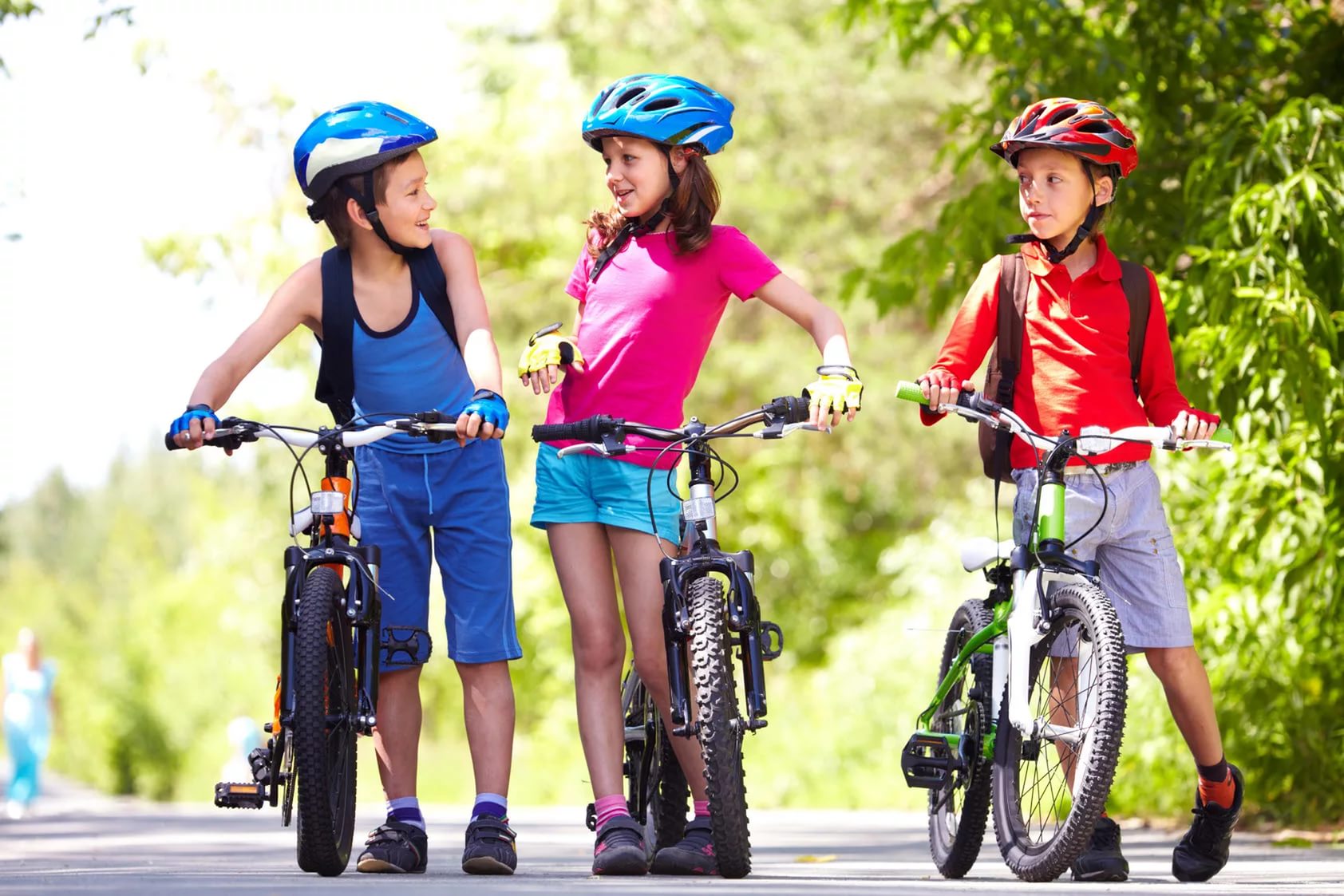 Какие правила надо соблюдать   при езде на велосипеде?
кататься без рук
кататься в защите
катать младших
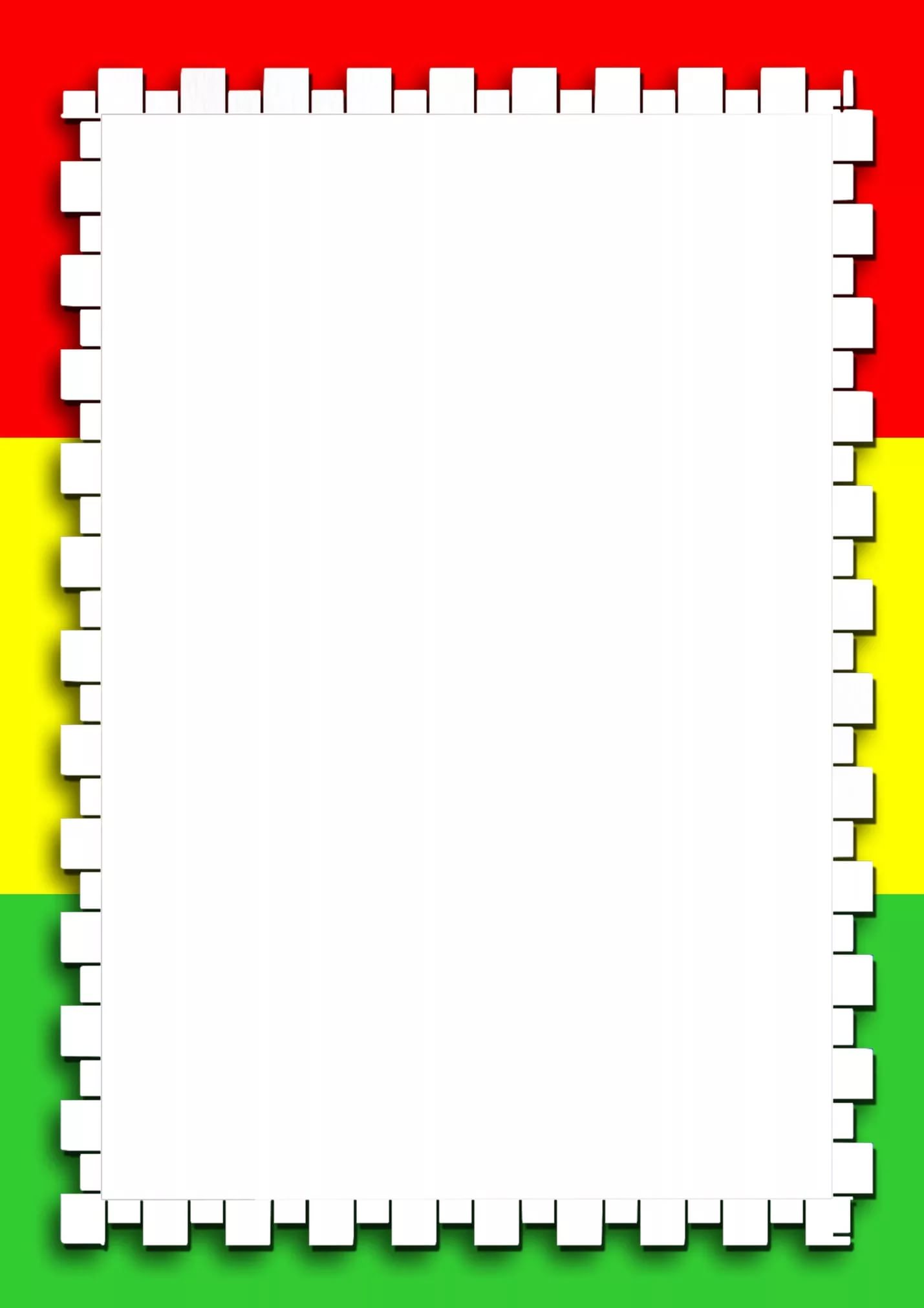 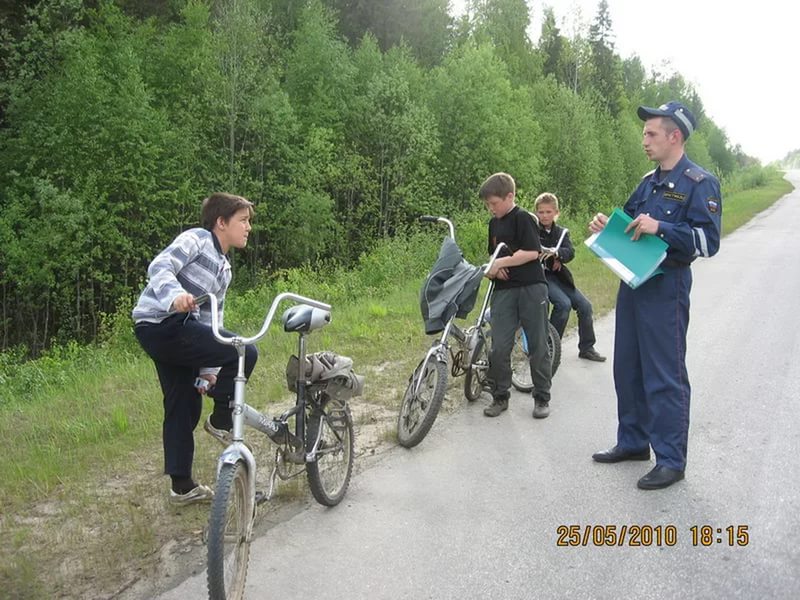 С какого возраста можно выезжать   на проезжую часть дороги?
Детям, не достигшим возраста 14 лет, выезжать на проезжую часть запрещено!
с 7 лет
с 12 лет
с 14 лет
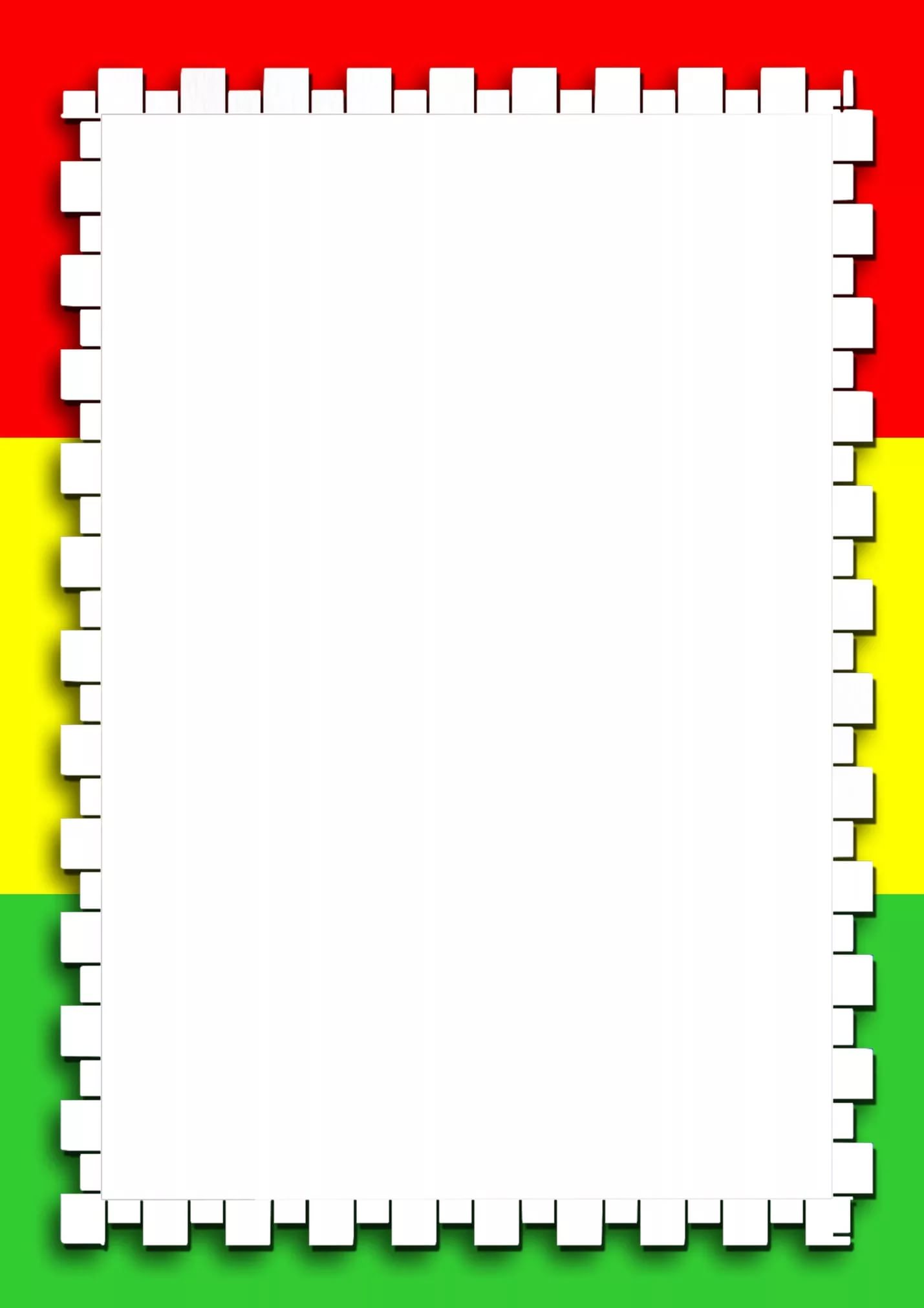 Что должно быть на велосипеде для передвижения в тёмное время суток?
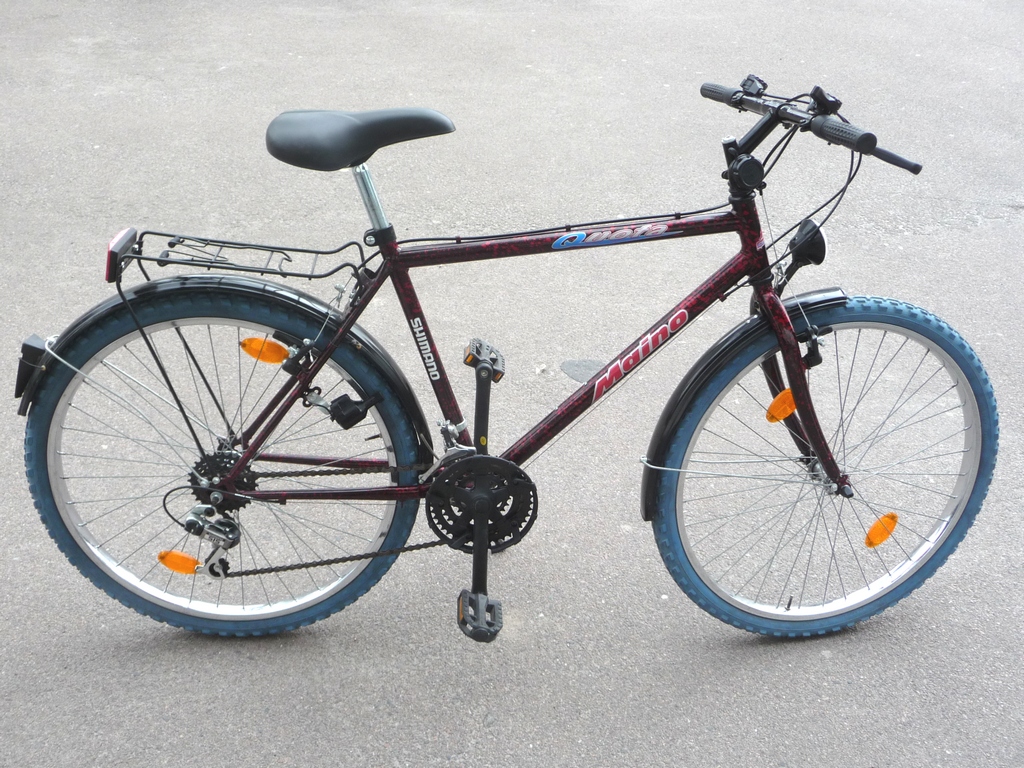 флажки
шарики
катафоты
ленты
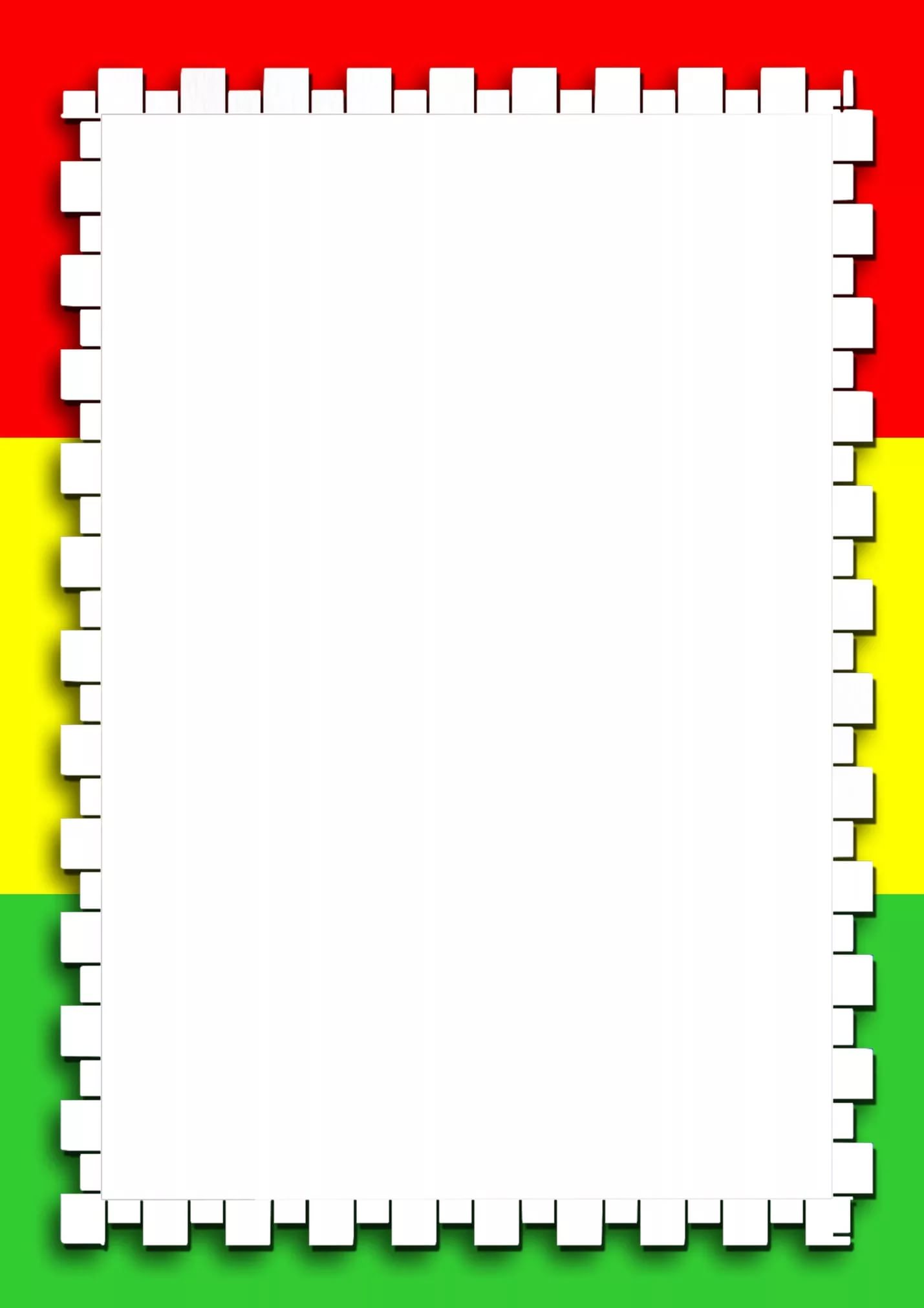 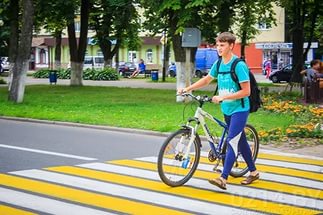 Как должен передвигаться велосипедист  по пешеходному переходу?
катить велосипед рядом
нести велосипед на себе
ехать на нём по переходу
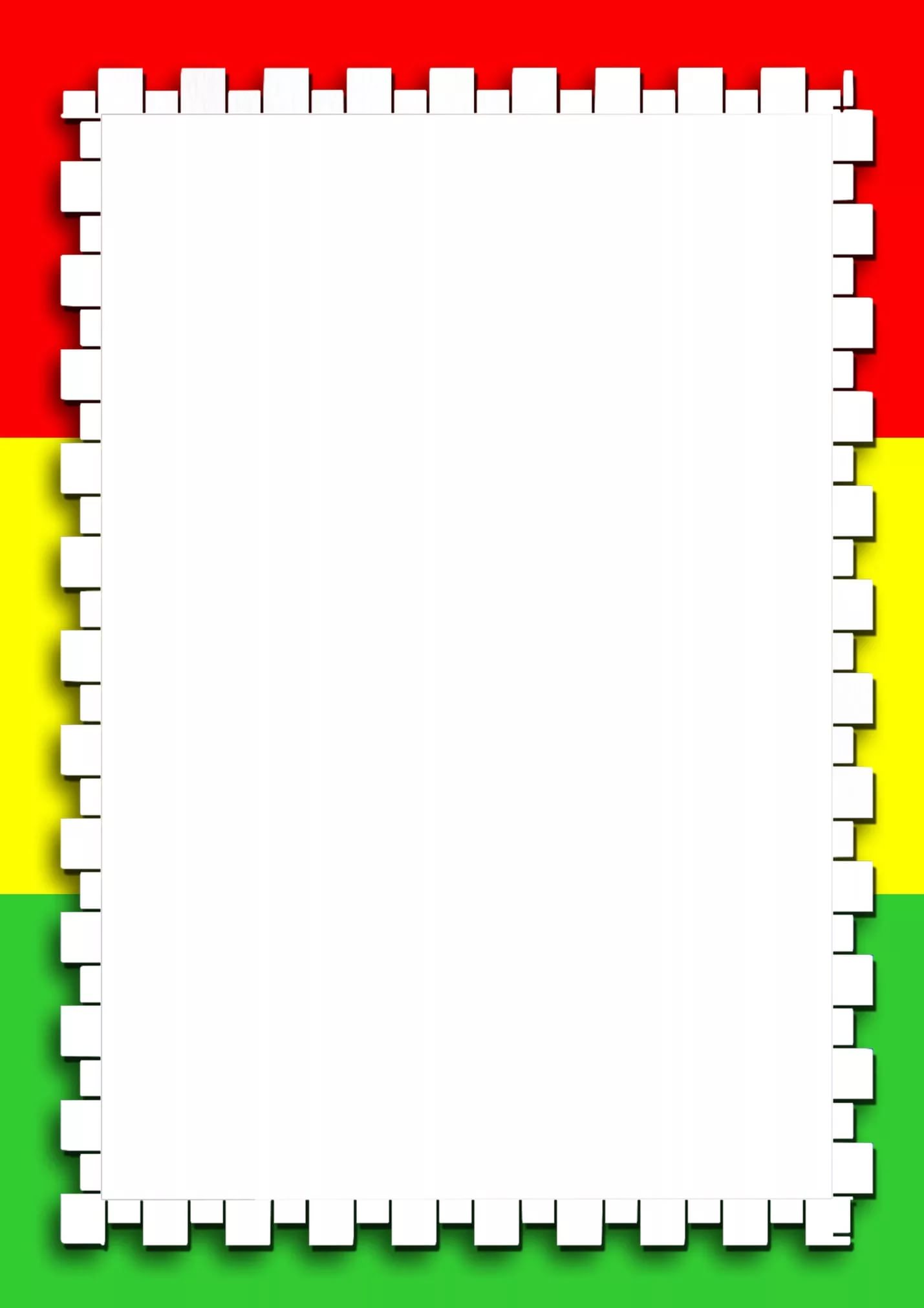 Как  должен  передвигаться    велосипедист  по  загородному  шоссе?
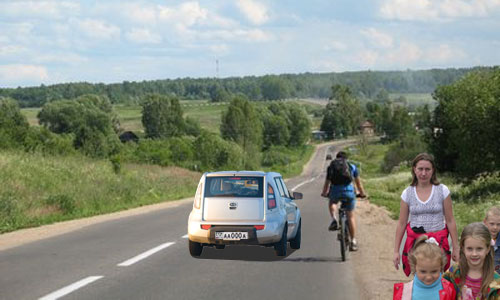 ехать по центру дороги
ехать по краю навстречу          транспорту
ехать по краю по направлению транспорта
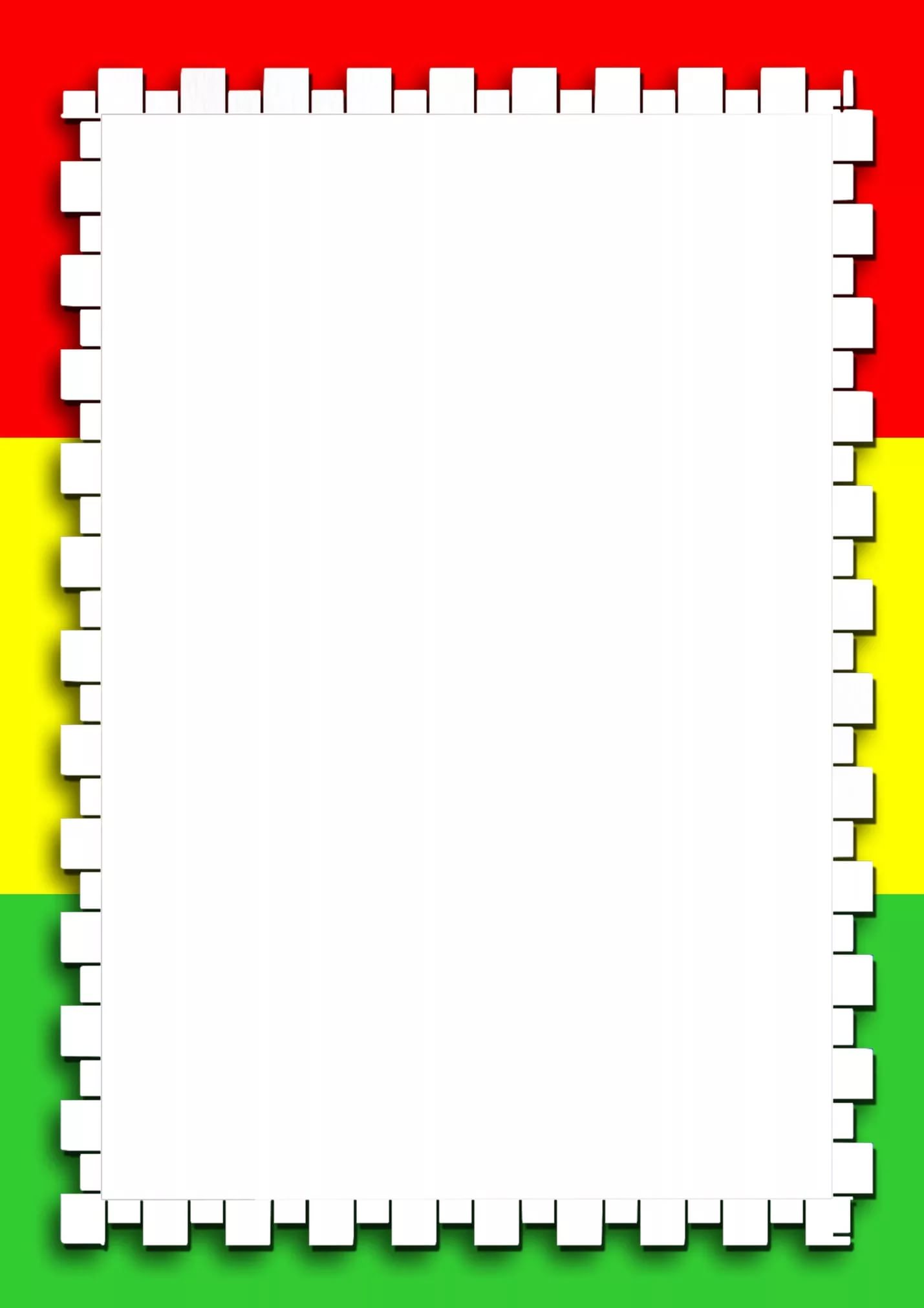 Соблюдай эти простые правила                                                 и с тобой никогда                                                                             не случится беды!
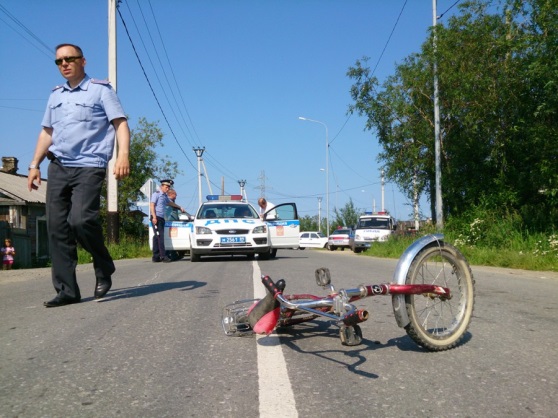 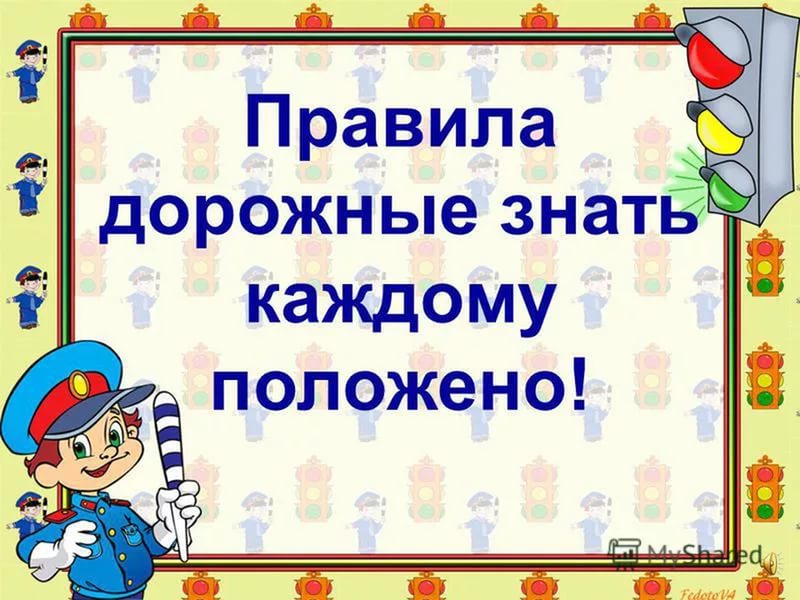